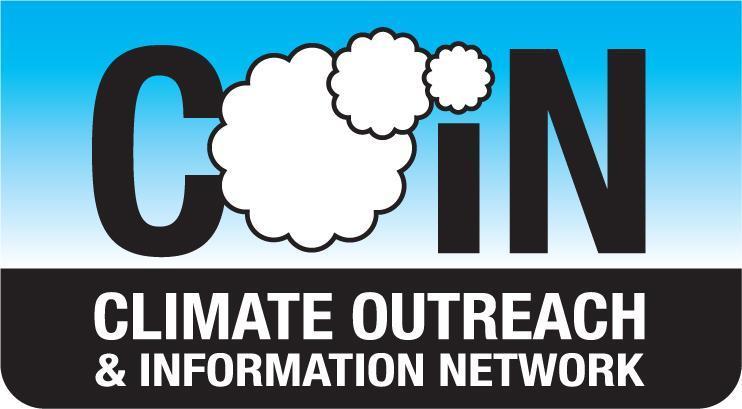 Flooding & Climate Change
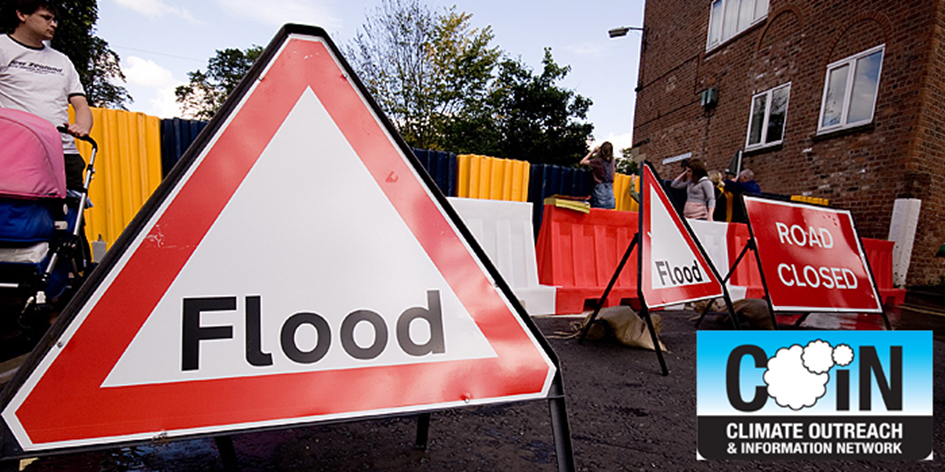 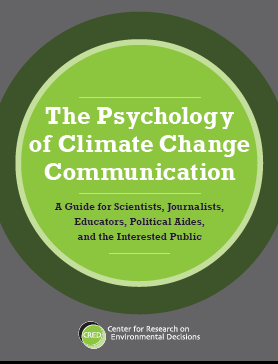 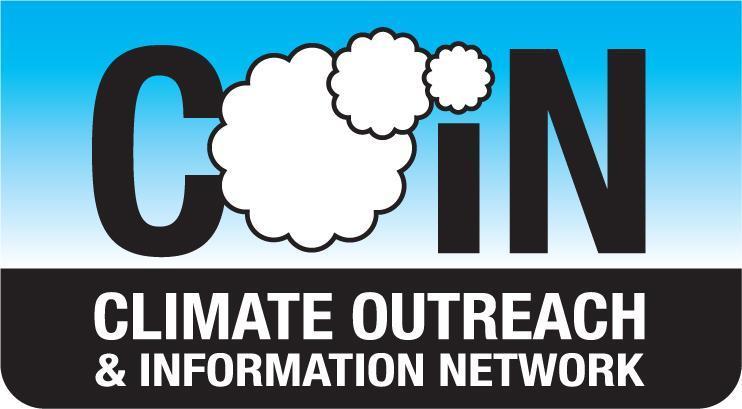 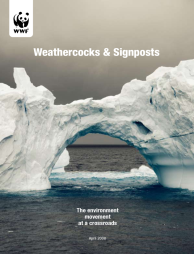 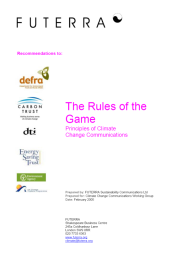 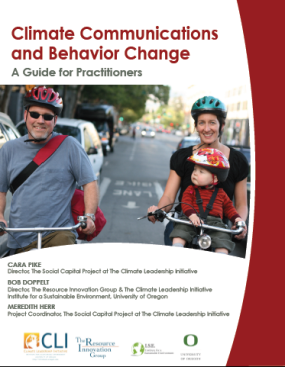 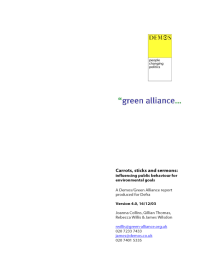 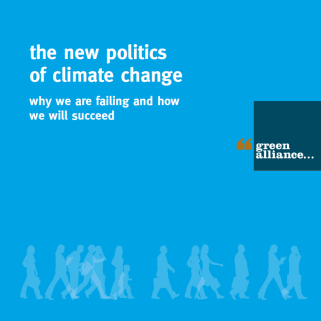 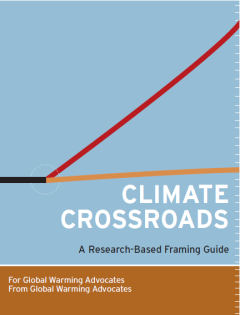 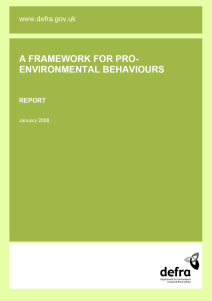 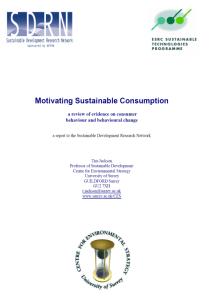 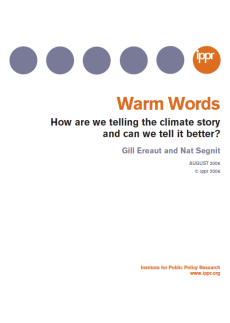 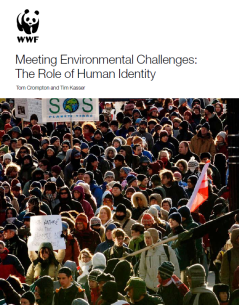 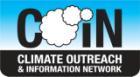 The COIN Team
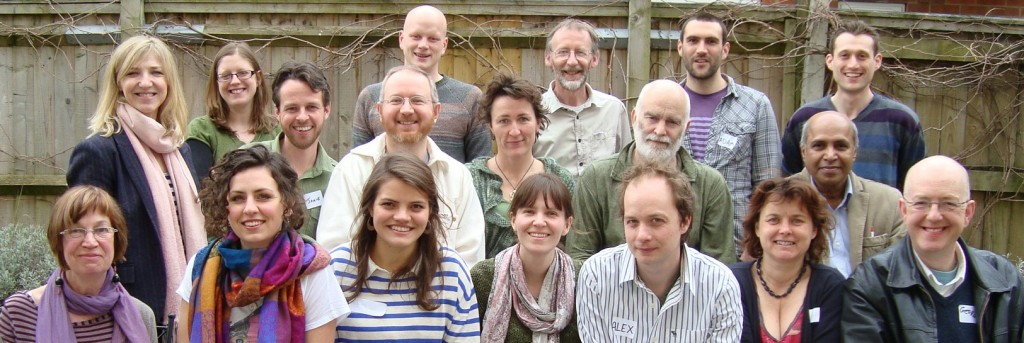 Workshop Format
UK experience with flooding
Communities experience with flooding
Talking with others about climate change
Planning 
Next steps
[Speaker Notes: Devon – train line to Devon]
Video 1
Talybont
A video is shown of flooding in Talybont. This can be viewed on the COIN website.
-
Discussion
What your thoughts, your reactions to this video about Talybont’s experience?

How does this video relate to what you’ve experienced here?
Video 1
Flooded community
Discussions about the community the workshop is being held
Mitigation & Adaptation
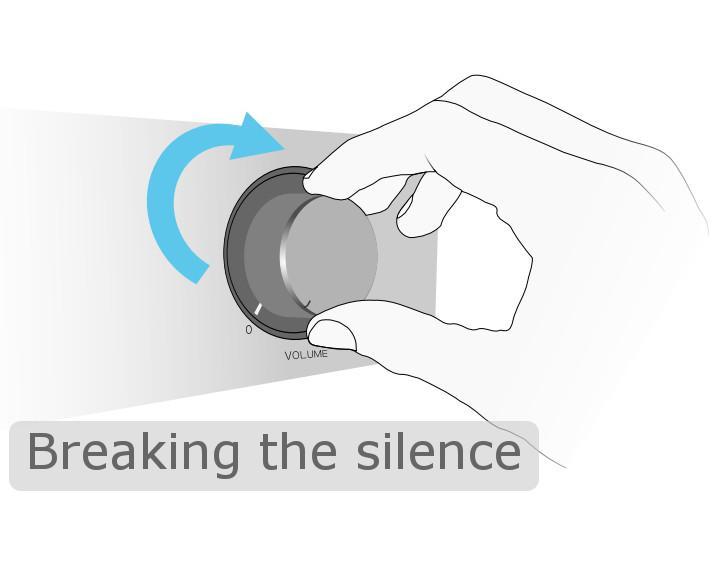 [Speaker Notes: Carbon Brief – january-feb 2014]
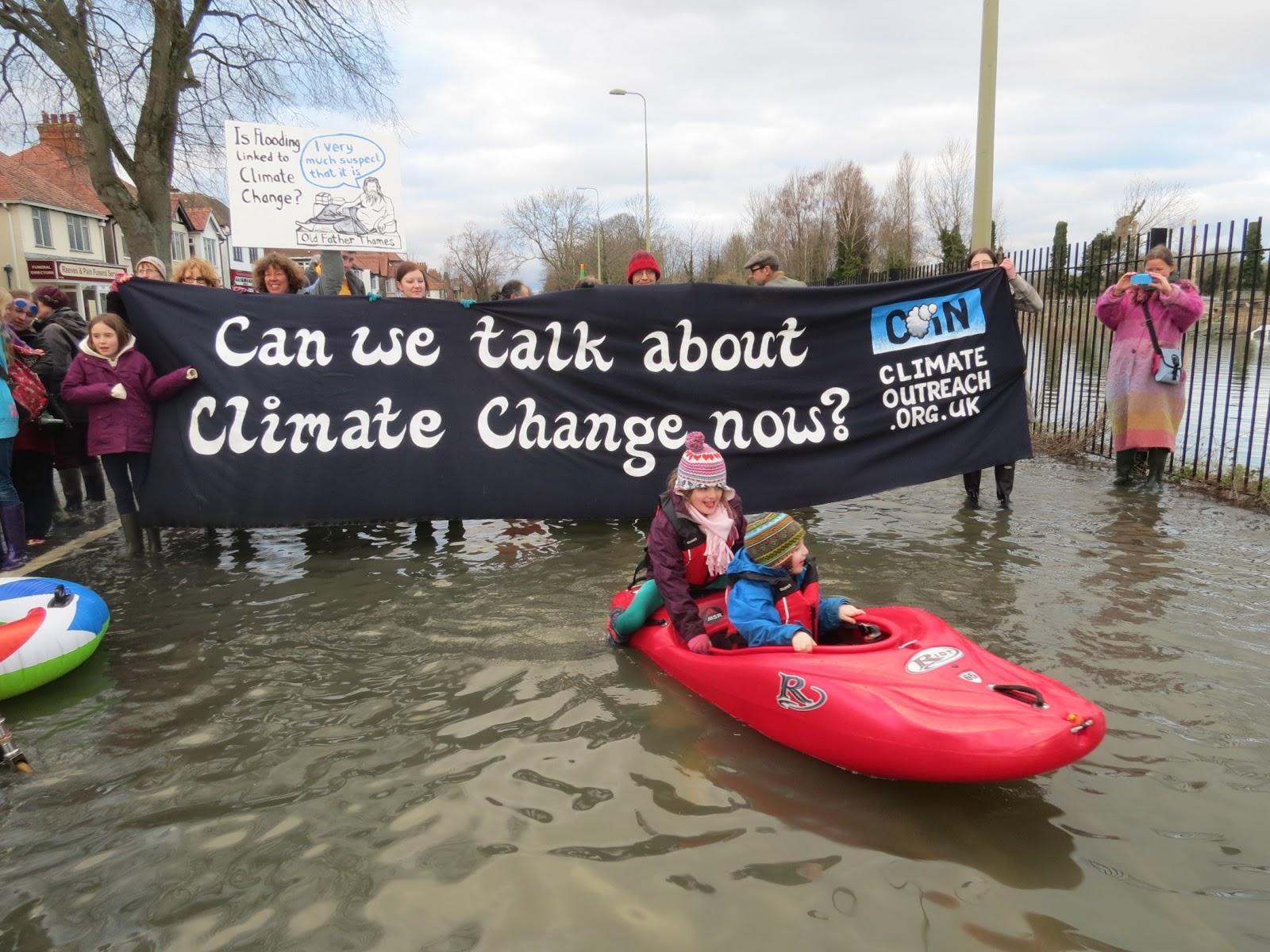 Image
Video 1
Oxford
A short video of people’s experience of flooding in Oxford and their thoughts on Climate Change is shown. Available to view on the COIN website.
Why climate change can be hard to talk about
Unpleasant experiences
Is technical
Seems distant
Has poor relevance
Hasn’t a strong story line
Is filtered by our world views
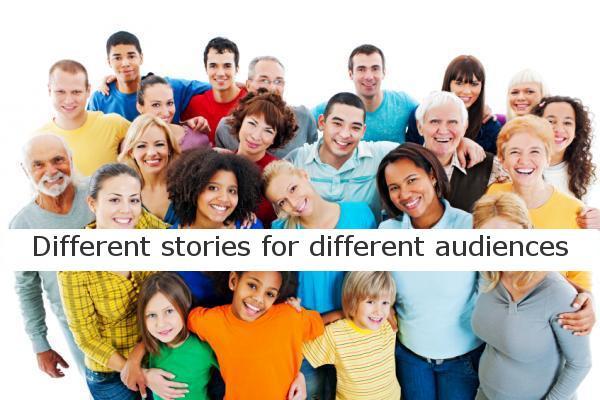 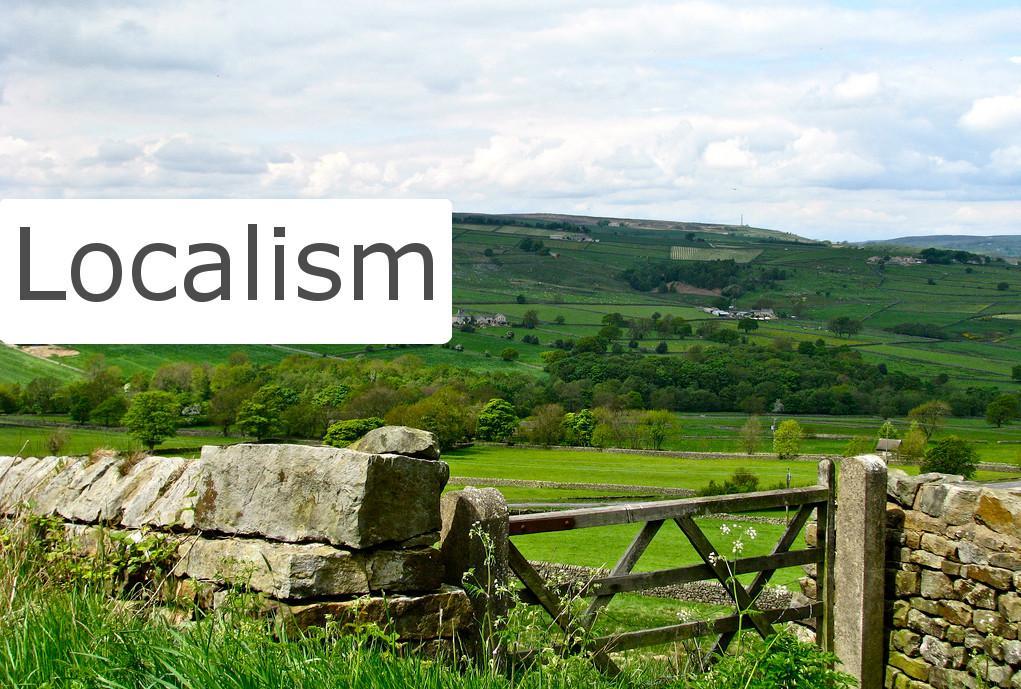 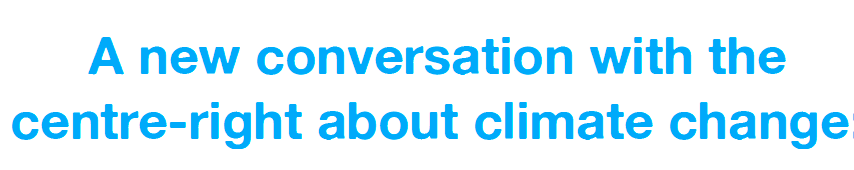 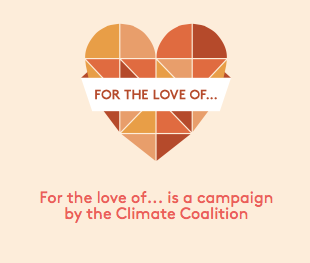 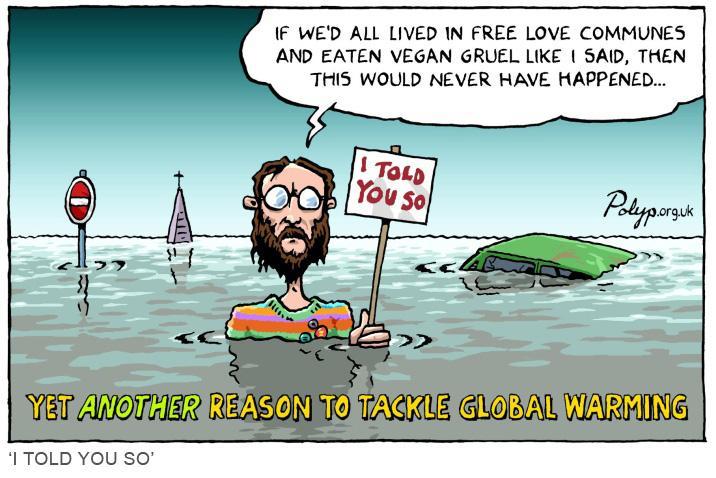 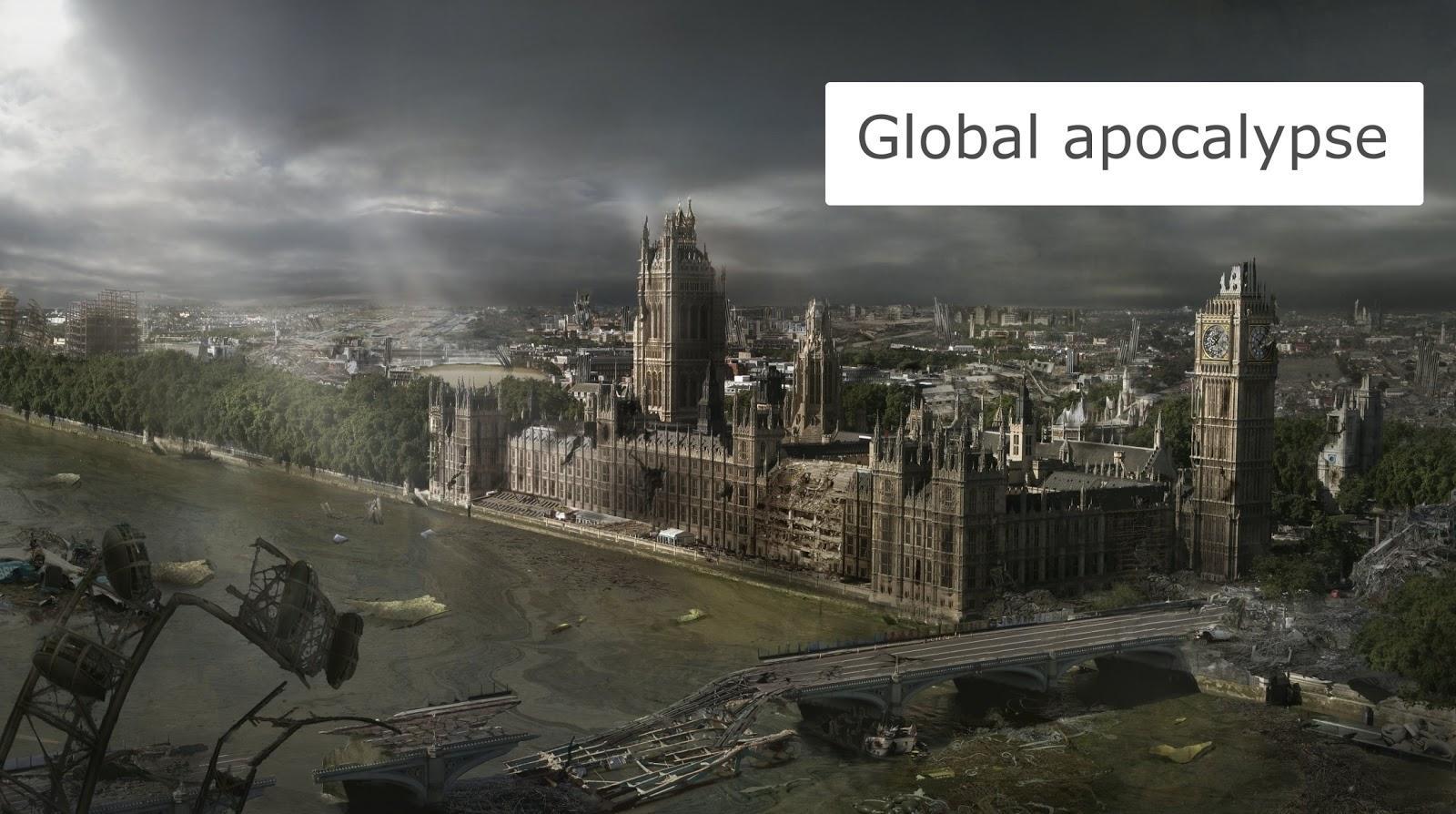 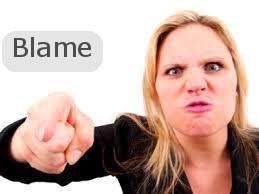 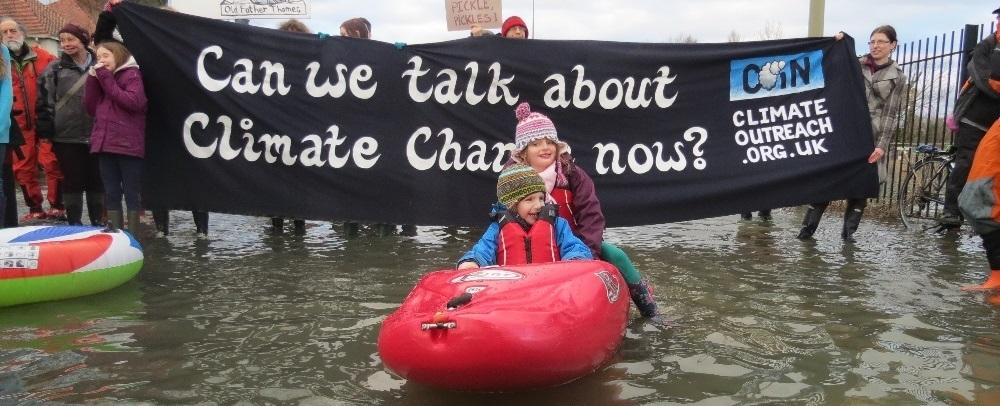 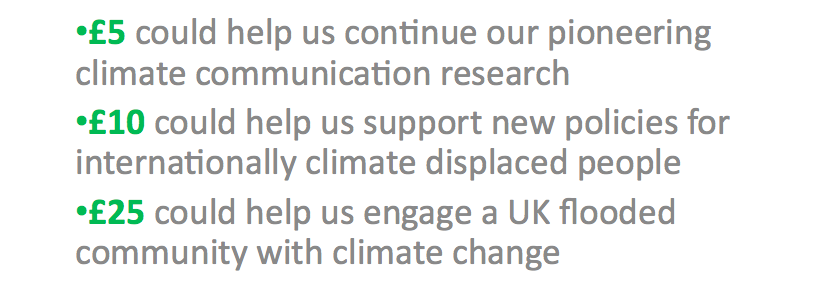 £5 could help us continue our pioneering climate communication research 
£10 could help us support new policies for internationally climate displaced people
£25 could help us engage a UK flooded community with climate change
EWEs like floods can help build personal acceptance of climate change….
Fulfils the predictions of climate science
Provides a sign of things to come
Offers many of the story qualities that climate change lacks
Speaks to real experience
Is certain
…. but not necessarily
People interpret EWEs In the light of their existing attitudes to climate change
Strong reasons for NOT wishing to accept that such events might become stronger and more frequent
People and communities focused on recovery, on immediate present
Strong feelings of anger, blame, grief – communicators need to understand this
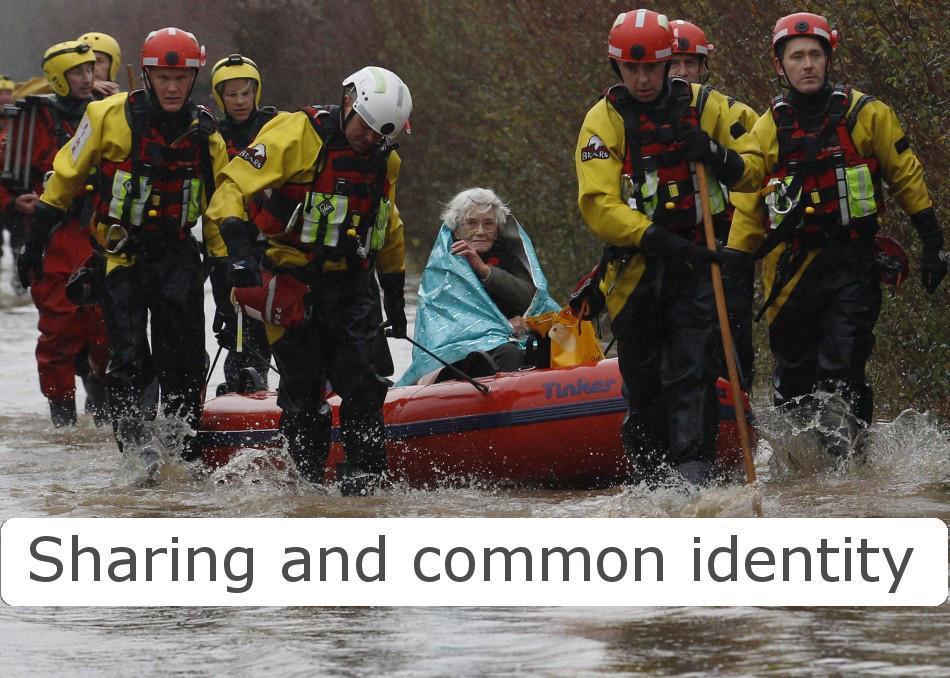 Next steps?
How does/can this connect to the activities you are already engaged in? and to what you are interested in doing?
Working with / building on flood plan that has been written? Actions for adaptation and mitigation?
Other discussion points?